Construction of cancer pathways for personalized medicine
Predictive, Preventive and Personalized Medicine & Molecular Diagnostics
Dr. Anton Yuryev
Nov 4, 2014
2
Curse of Dimensionality of OMICs data:We will never have enough patient samples to calculate robust signatures from large scale molecular profiling data
Hua et al. Optimal number of features as a function of sample size for various classification rules. Bioinformatics. 2005
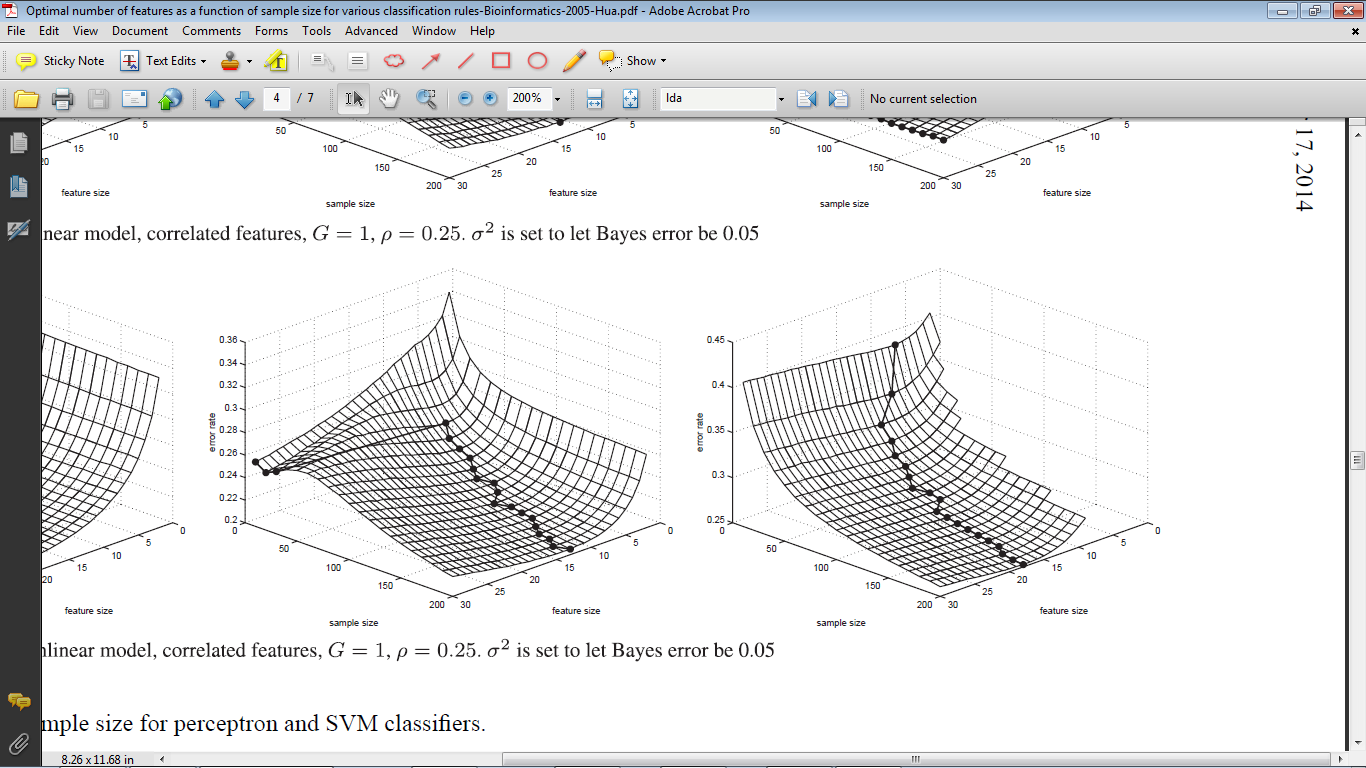 error rate
# patients
signature size
Fig.3 Optimal feature size versus sample size for Polynomial SVM classifier.
nonlinear model, correlated feature, G=1, r= 0.25. s2 is set to let Bayers error be 0.05
3
Mathematical requirements for short signature size vs. Biological reality
4
Our solution: Pathway Activity signatureSNEA (sub-network enrichment analysis) -> pathway analysis 
Hanahan & Weinberg. Hallmarks of cancer: the next generation. Cell. 2011;144(5):646-74
5
Common misconception
Pathway activity
Differential Expression of its expression targets
Pathway activity
Differential Expression of its components
6
STEP1: SNEAcalculating activity transcriptional activity of upstream regulators
Input: DE fold changes + prior knowledgebase of known expression regulation events
Molecular networks in microarray analysis. 
Sivachenko A, Yuryev A, Daraselia N, Mazo I.  J Bioinform Comp. Biol. 2007
7
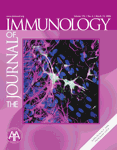 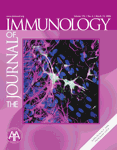 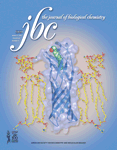 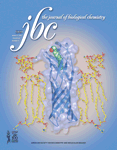 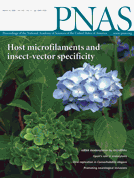 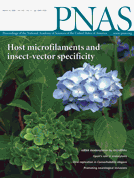 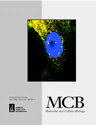 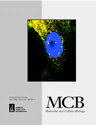 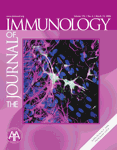 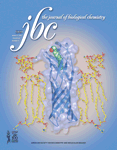 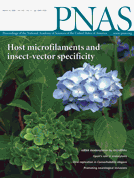 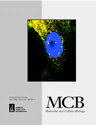 Pathway Studio Knowledgebase for SNEApowered by Elsevier NLP
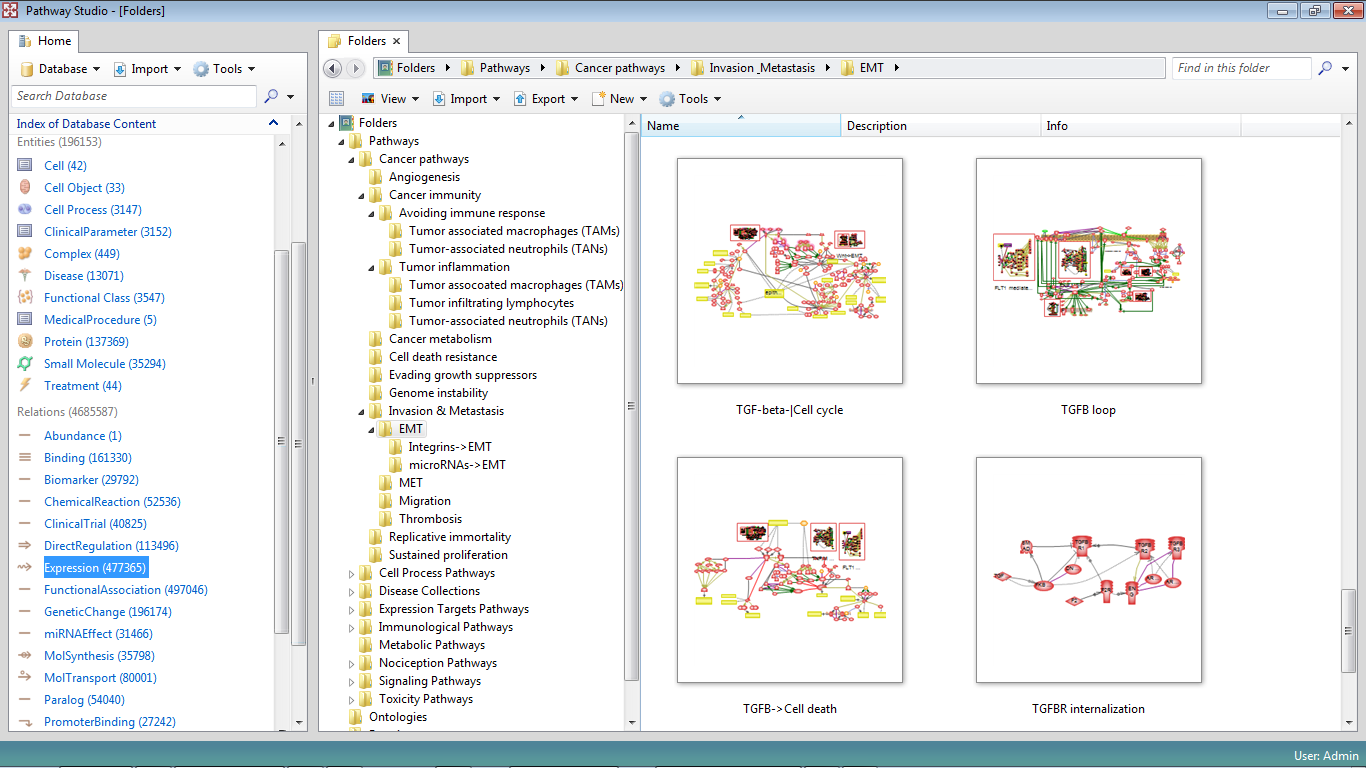 >
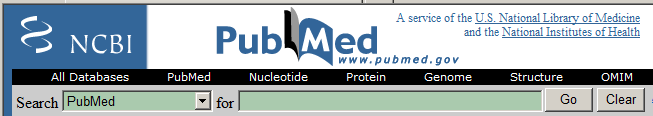 23,641,270 Pubmed abstracts from >9,500 journals
613 Elsevier journals
884 non-Elsevier 
journals
>3,500,000 full-text articles
Custom data can be imported into dedicated PS instance
27,243
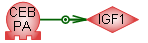 Promoter Binding: Protein TF->Protein
Public databases
Internal Documents
Subscribed Titles
477,365
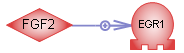 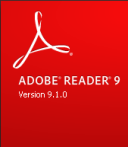 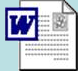 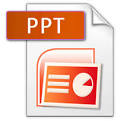 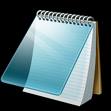 Expression: Protein->Protein
Example of expression regulators and Cell processes identified by SNEA 
in lung cancer patient
9
STEP2: Mapping expression regulators on pathways
Hypoxia->EMT
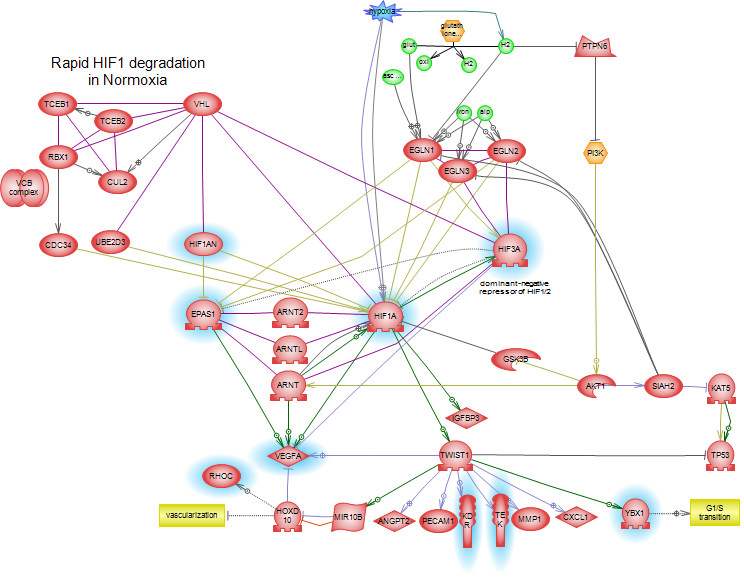 Blue highlight – expression regulators in 
Lung cancer patient identified by SNEA
Hypoxia->Angiogenesis
10
Personalized Hematology-Oncology of Wake Forest
5 cancer patients 
analyzed with SNEA to build cancer pathways
Gallbladder/Liver cancer
Lung cancer #1
Lung cancer #2
Breast cancer metastasis in lung
Colon cancer metastasis in liver
11
How many cancer pathways must be built?
Upper estimate: 10 hallmarks X 250 tissues = 2,500
In practice some pathways may be common for all tissues.  Example: Cell cycle pathways
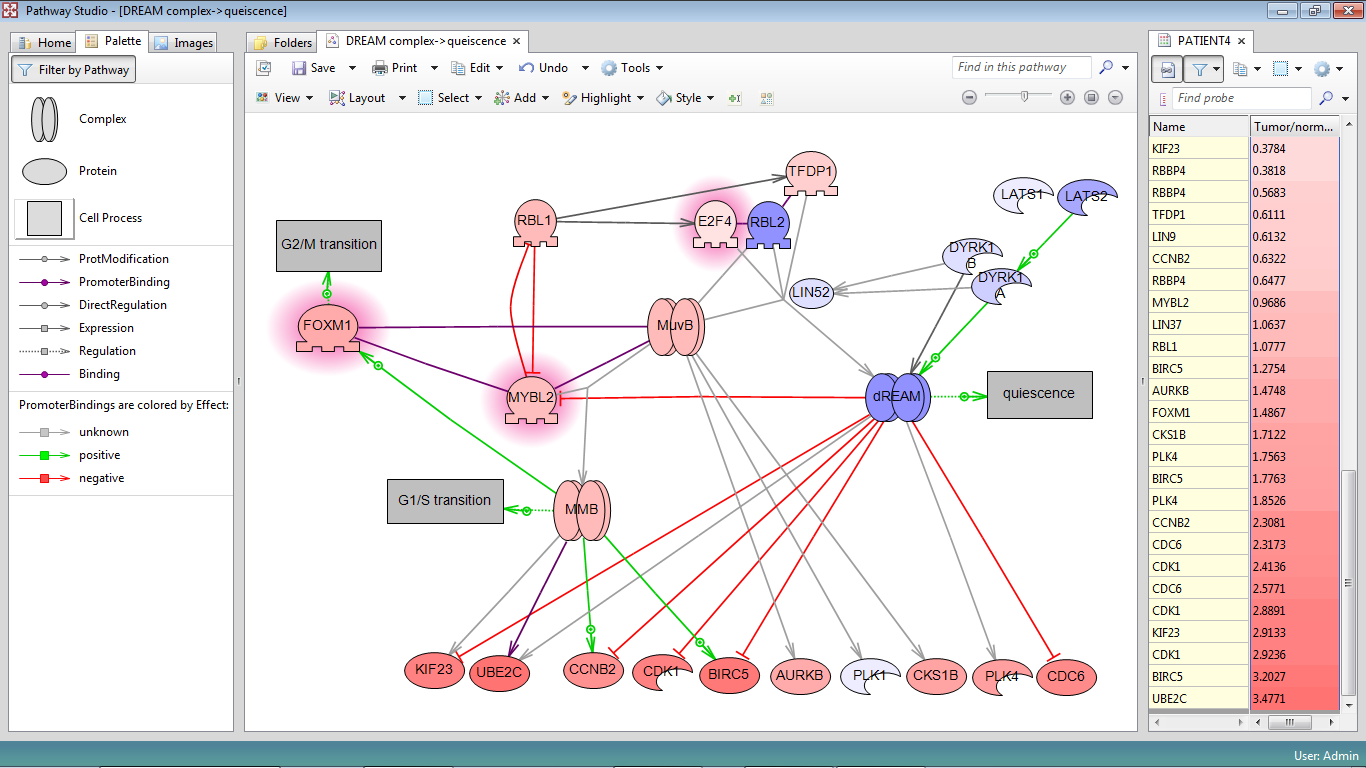 Red highlight –
Activated SNEA regulators
12
Cancer pathways: Insights to cancer biology
EGFR activation by apoptotic clearance (wound healing pathway)
Apoptotic debris
Red highlight –
Activated SNEA regulators
13
TGF-b autocrine loop sustains EMT
14
Avoiding immune response: N1->N2 polarization
Highlights – SNEA regulators from different patients
15
How to select anti-cancer drugs in Pathway Studio
16
Conclusions:
48 pathways containing 2,796 proteins provide mechanism for advanced cancer in 5 patients
Pathways explain about 50% (378) of all top 100 SNEA regulators indentified in five patients
Pathways are validated by:
Scientific literature
Patient microarray data
Efficacy of personalized therapy